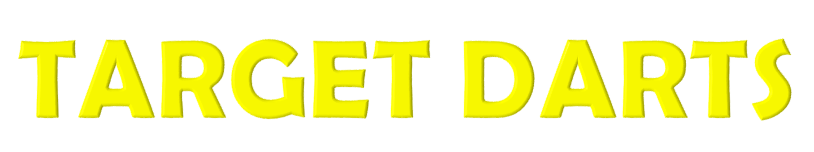 To play. click on any dart from the 10 in the rack below to be thrown.

Each dart will hit one of the target rings from 6 to 10 either in the bottom half of the target or the top half (as indicated below).

For 1 player – play six darts in each round and aim to beat a total score of 50 in at least 3 of the 5 rounds.

For 2 players, take turns in choosing / clicking the darts and tally up the scores to find the winner of each round. The eventual winner will be whoever wins the most rounds of the 5 to be played.

Click on the ‘start’ arrow for Round 1.
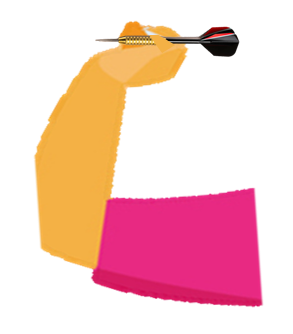 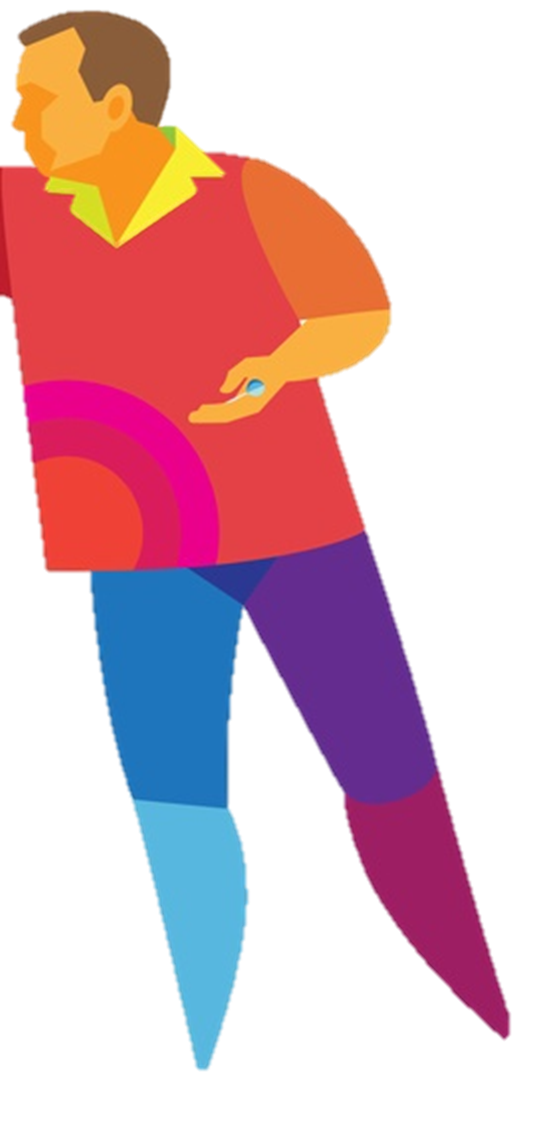 KEYFAX.NET
Powerpointgames.uk
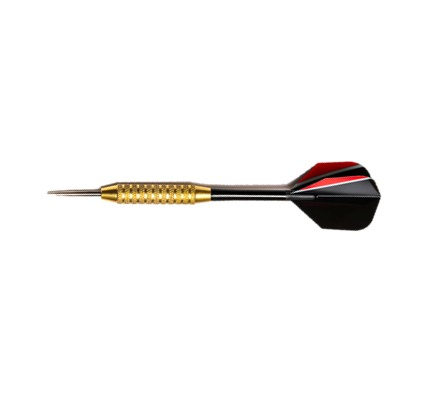 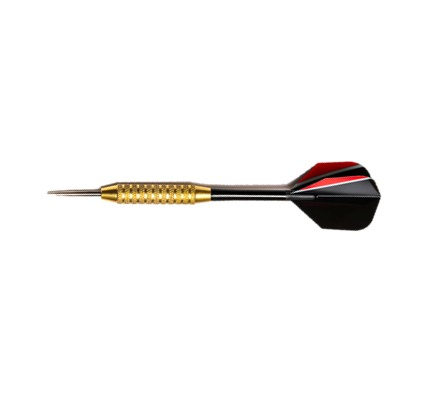 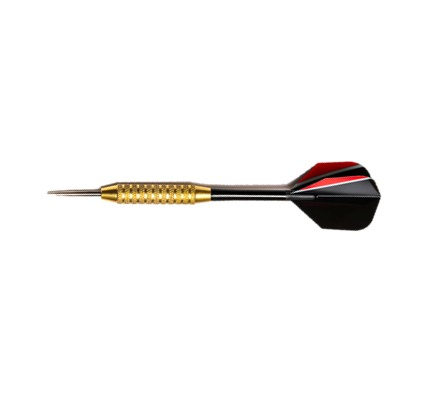 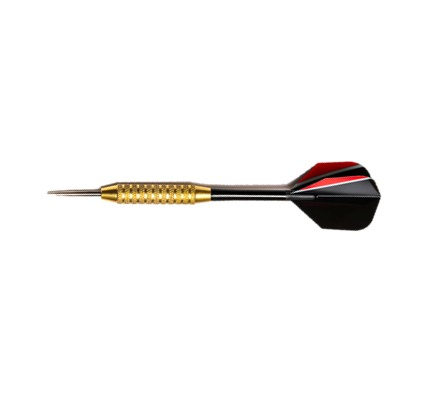 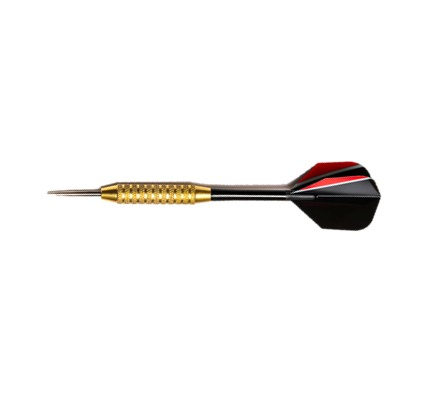 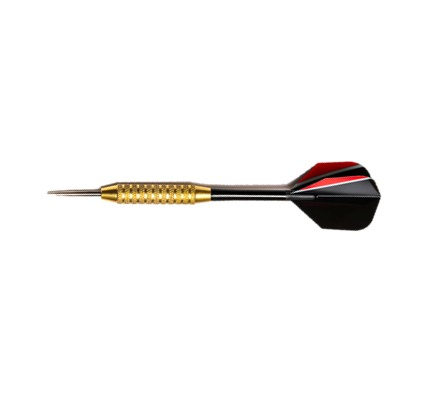 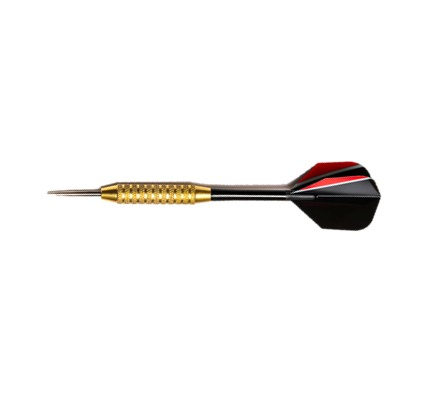 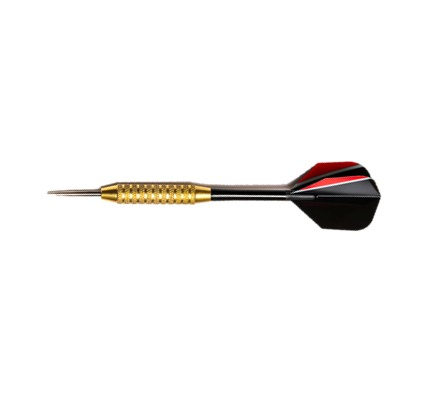 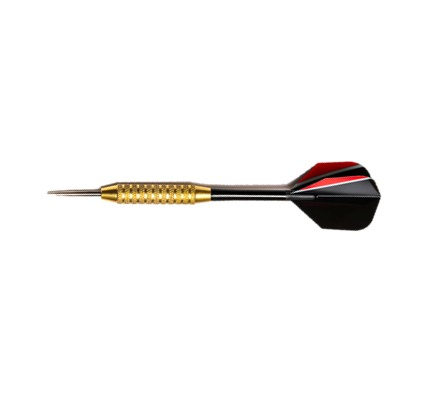 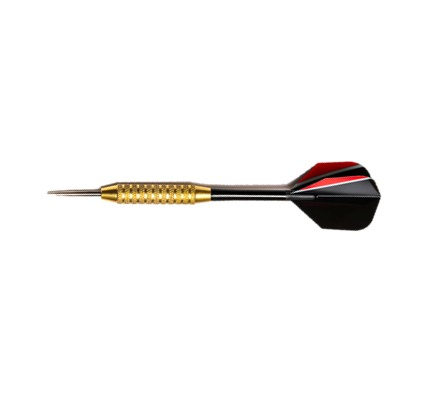 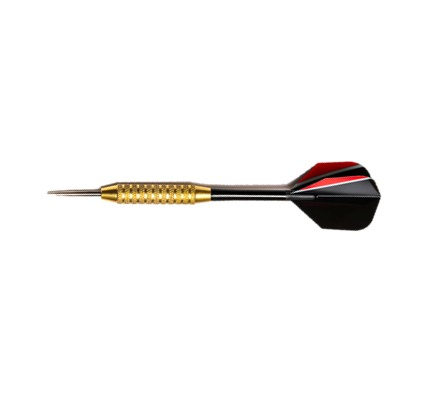 Start
TOP
BOTTOM
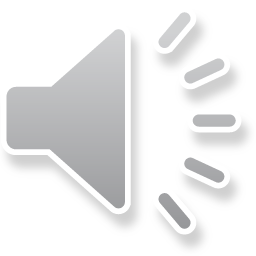 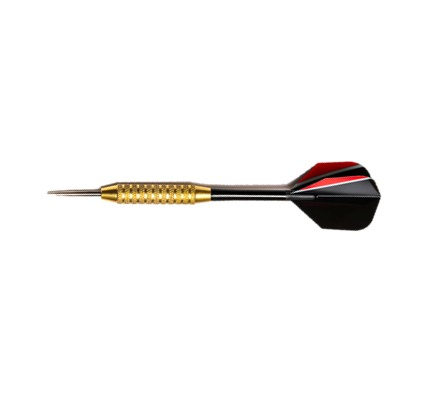 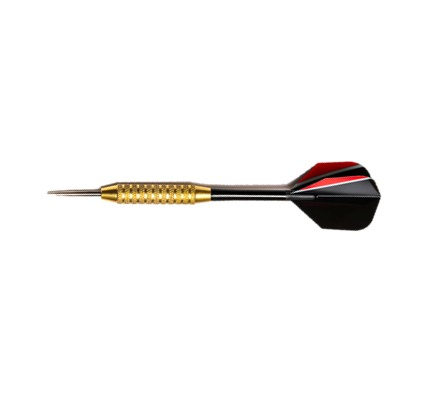 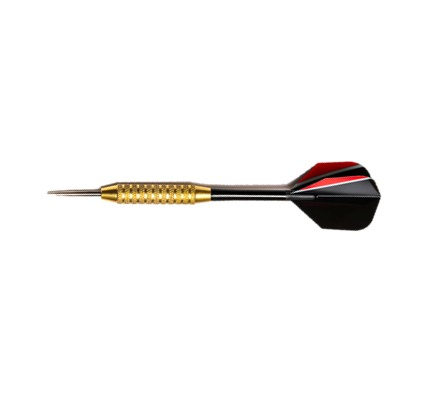 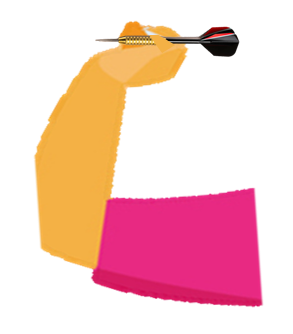 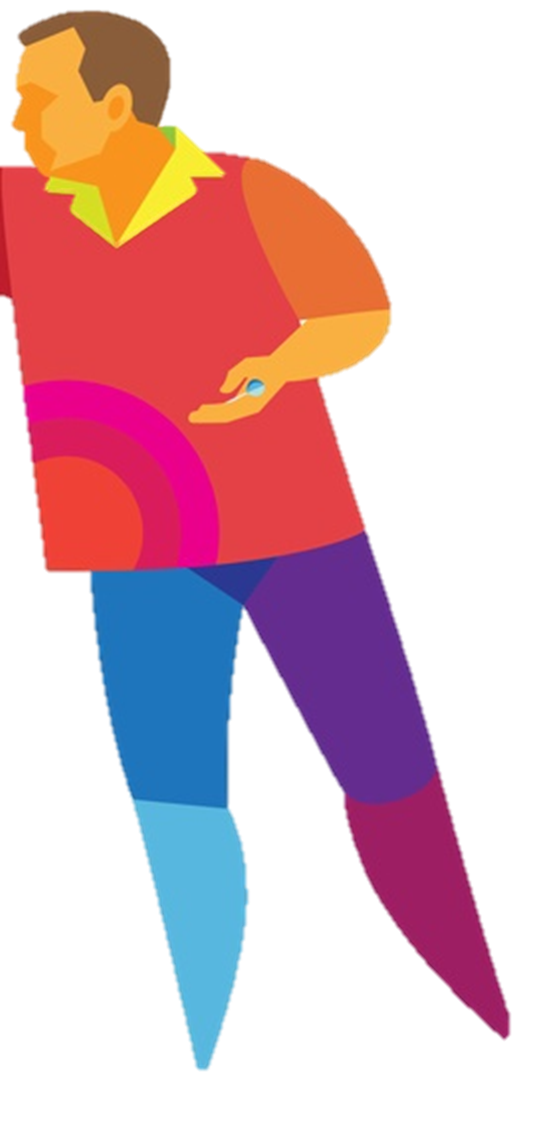 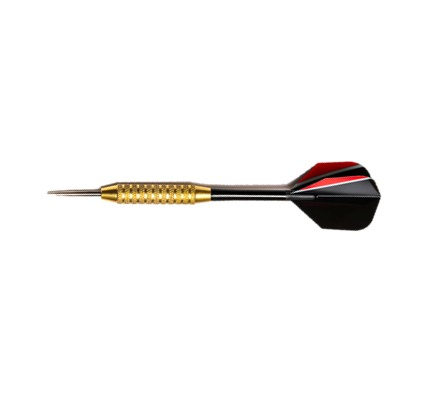 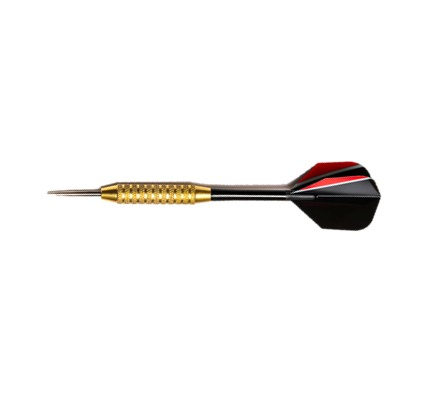 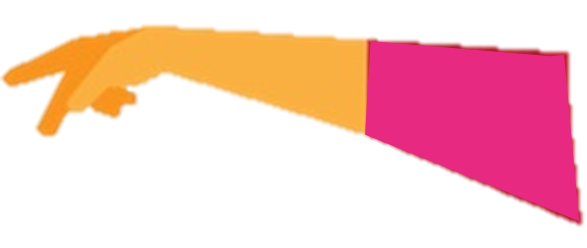 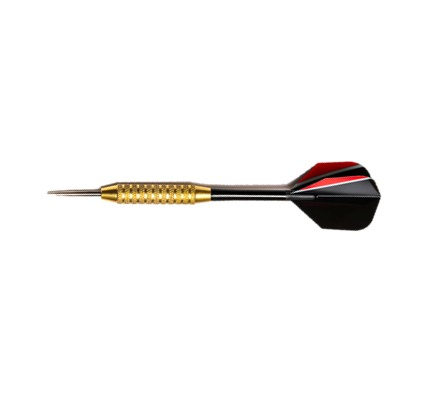 KEYFAX.NET
Powerpointgames.uk
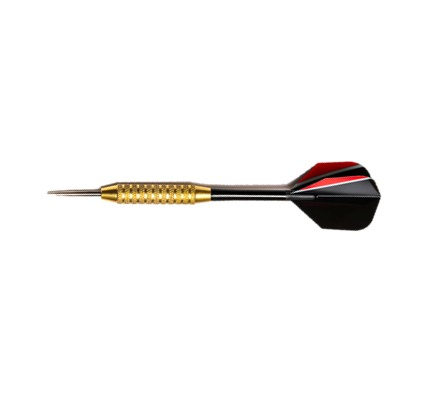 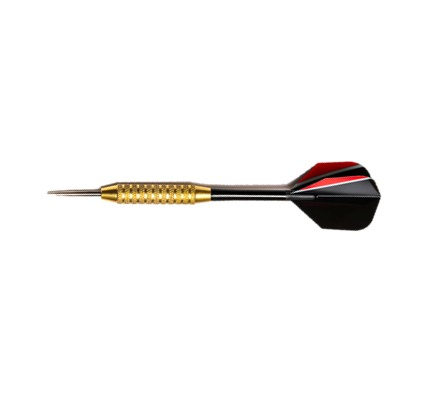 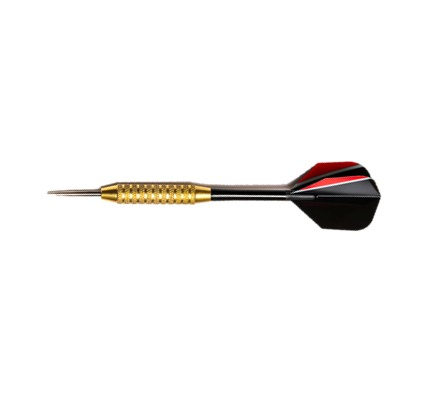 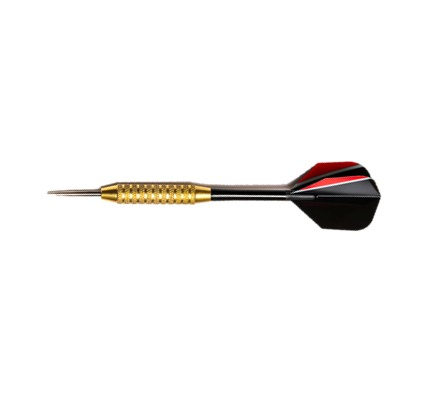 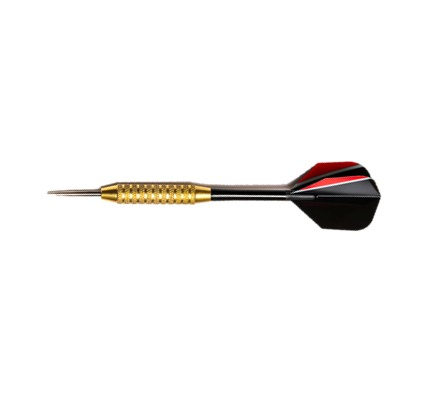 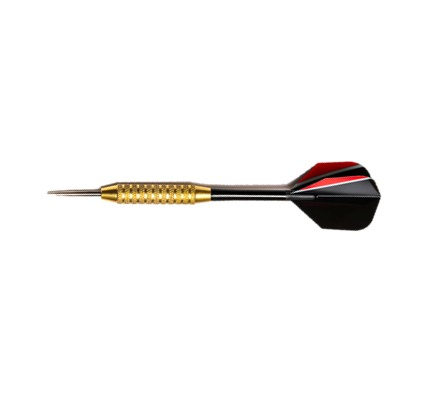 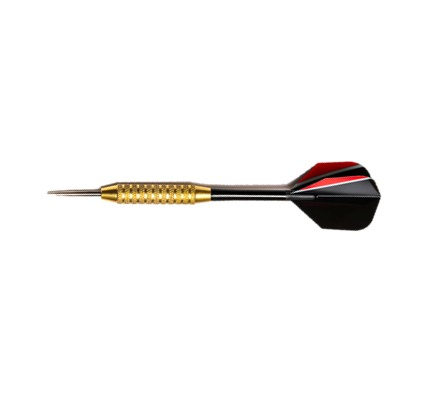 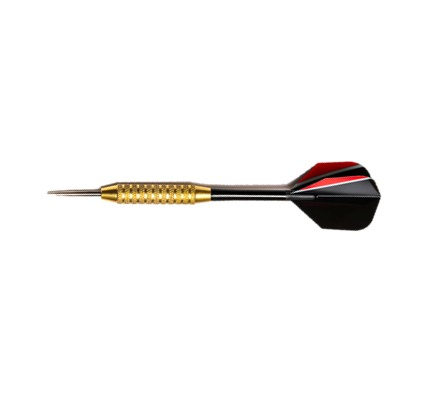 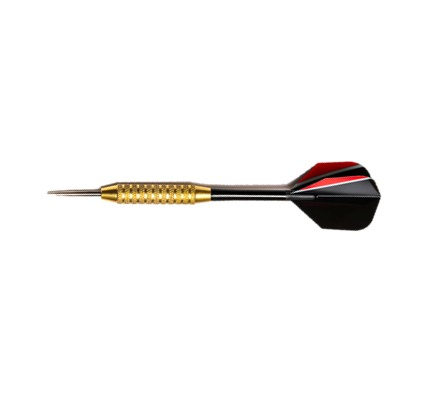 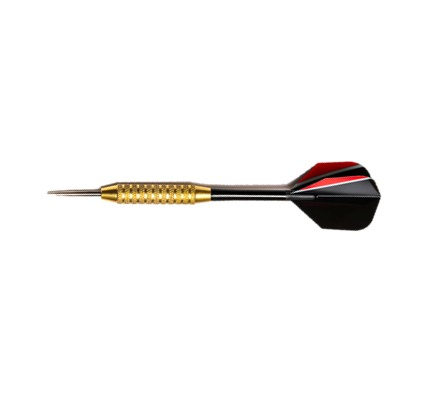 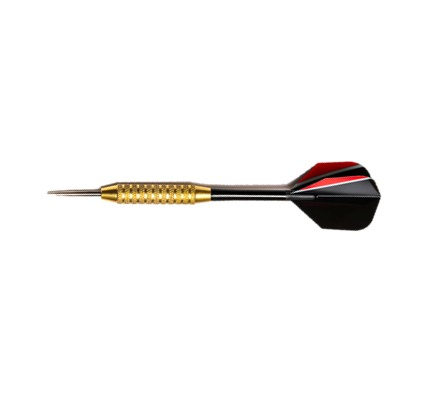 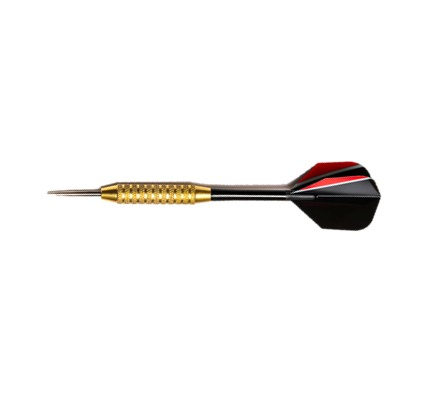 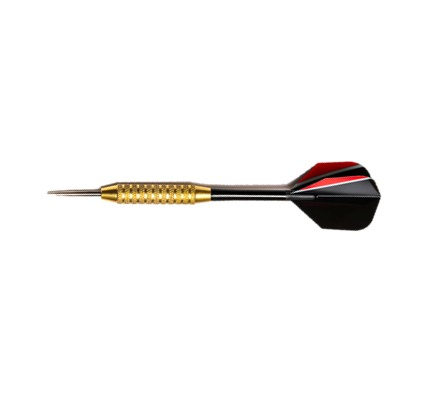 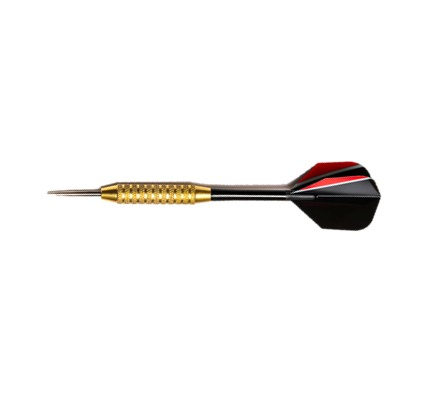 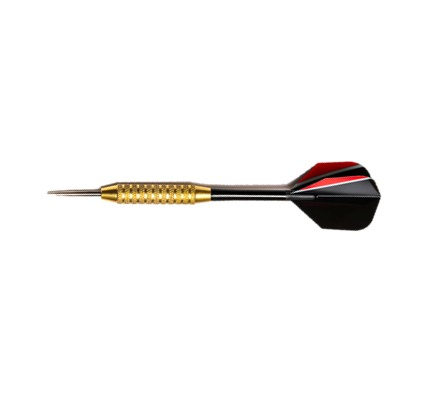 ROUND 1
Next
BOTTOM
TOP
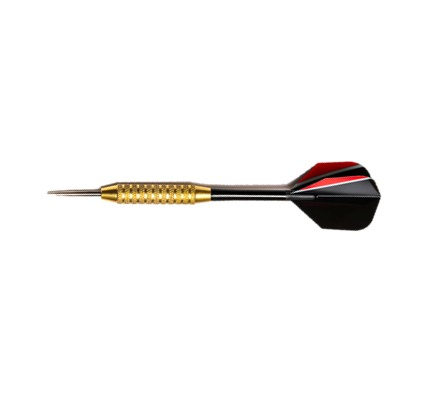 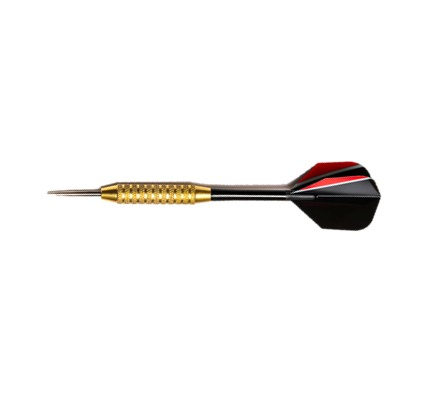 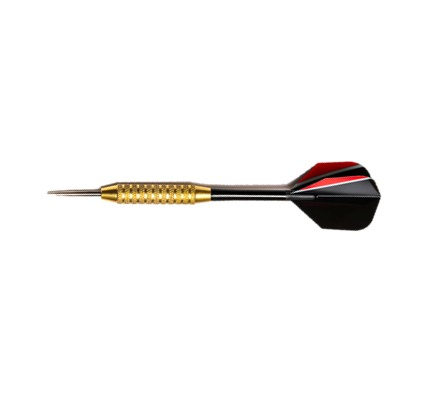 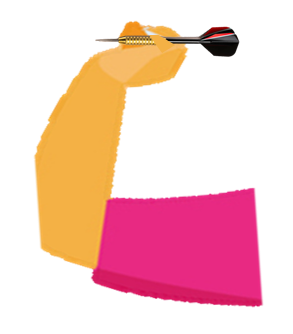 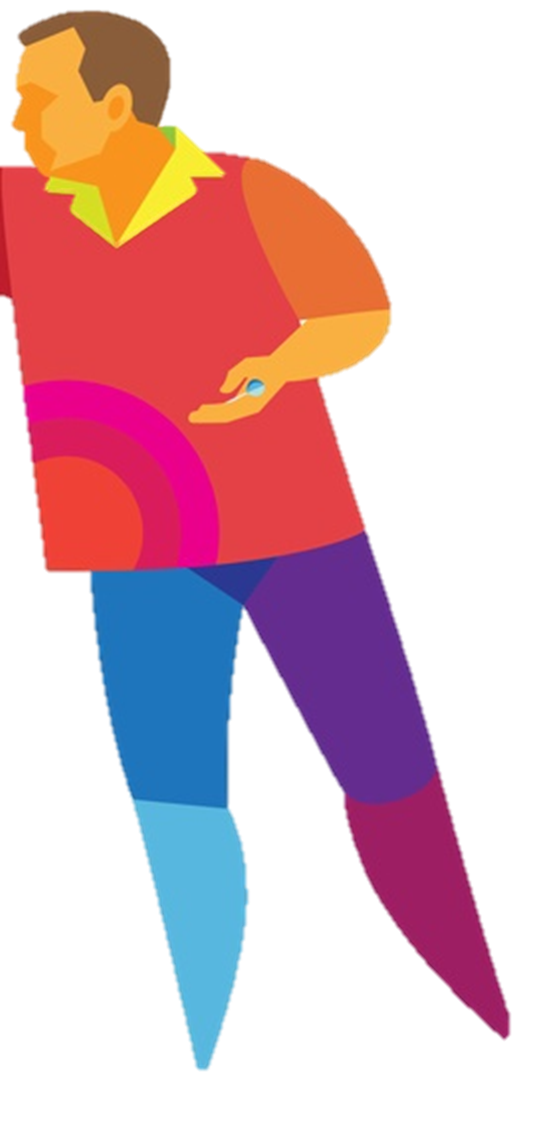 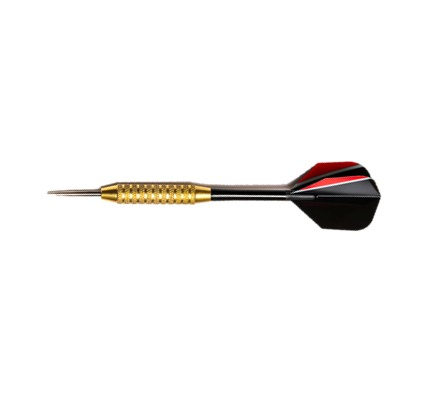 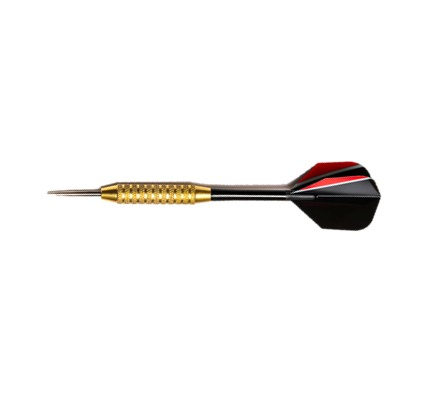 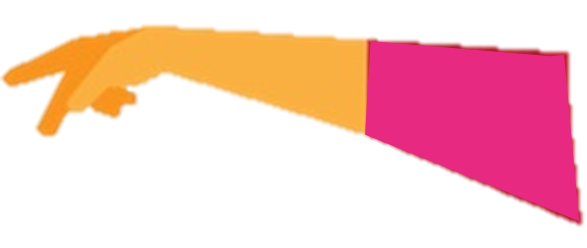 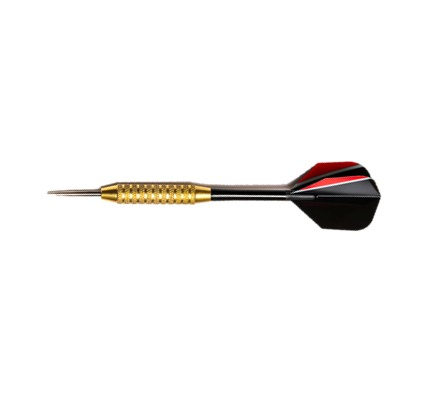 KEYFAX.NET
Powerpointgames.uk
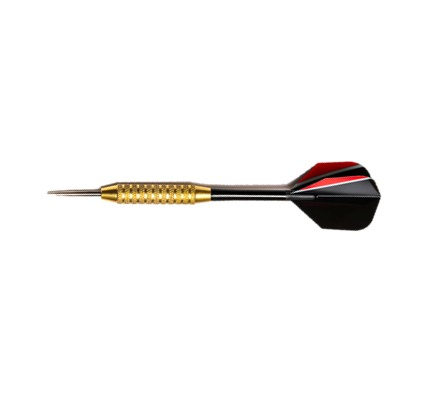 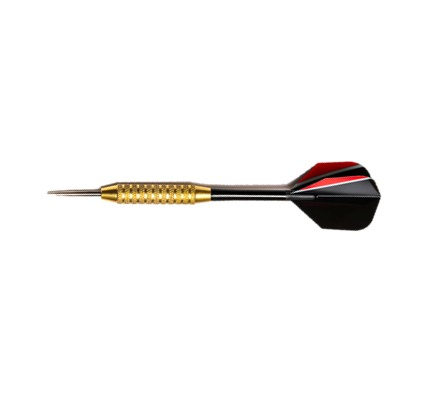 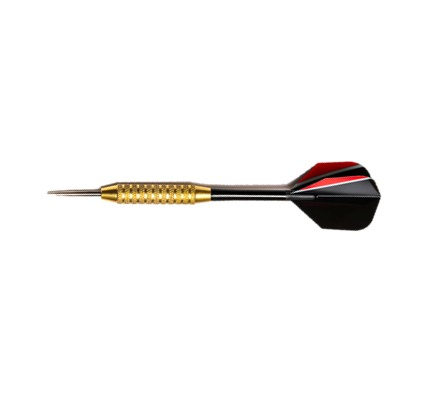 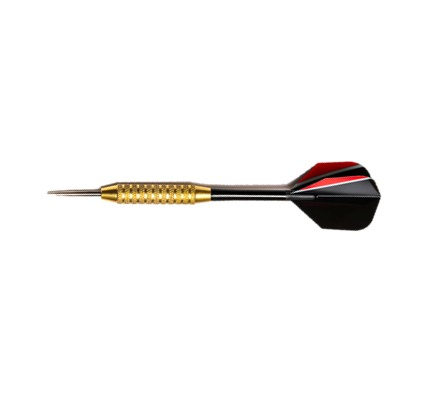 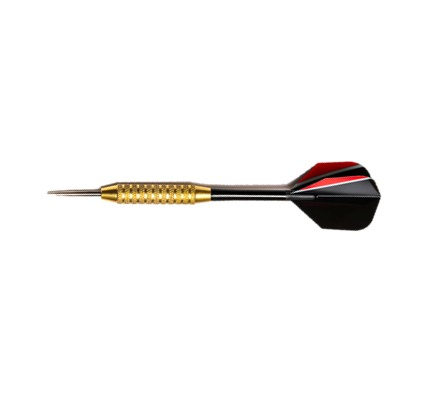 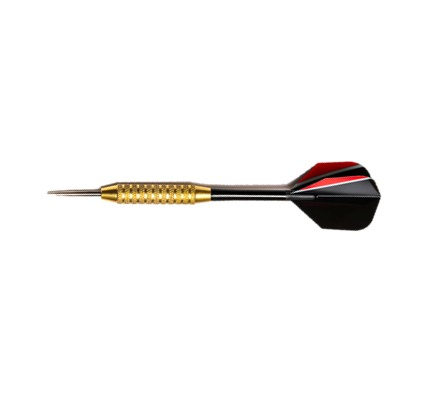 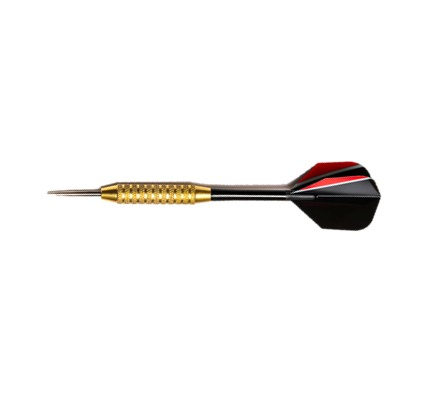 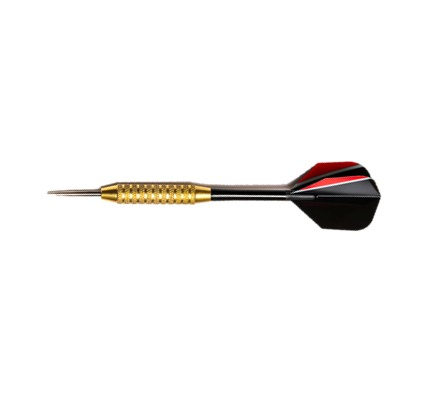 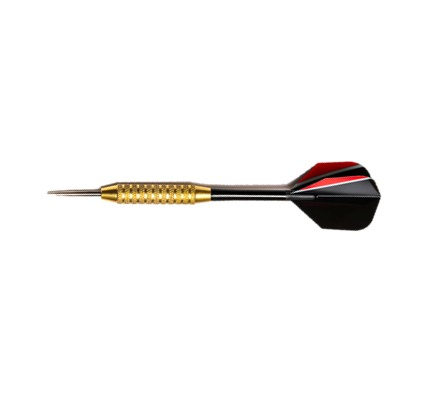 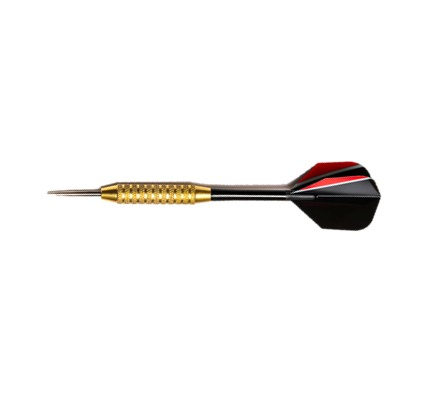 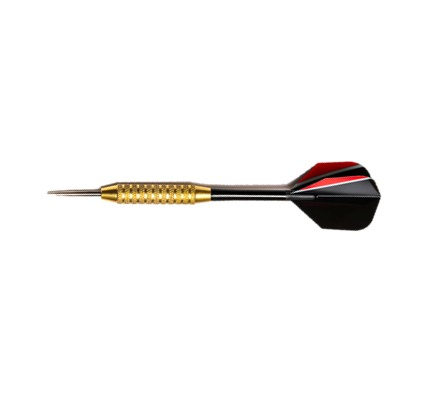 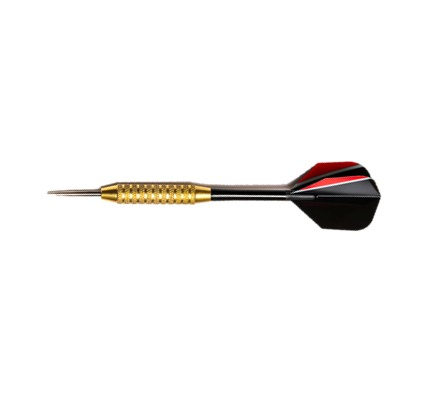 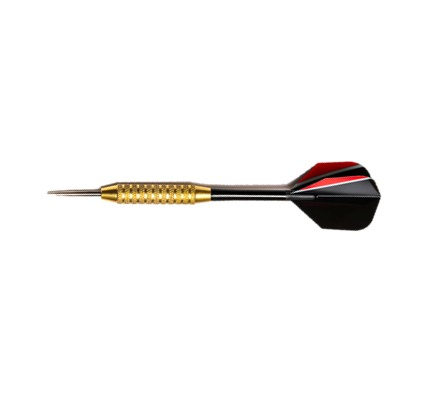 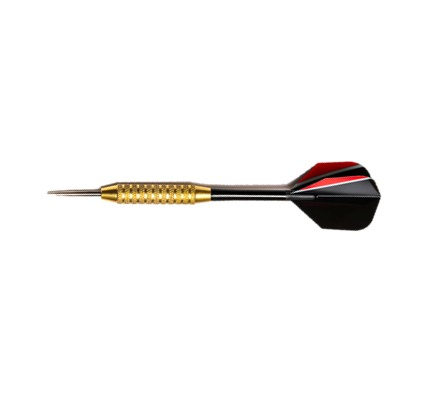 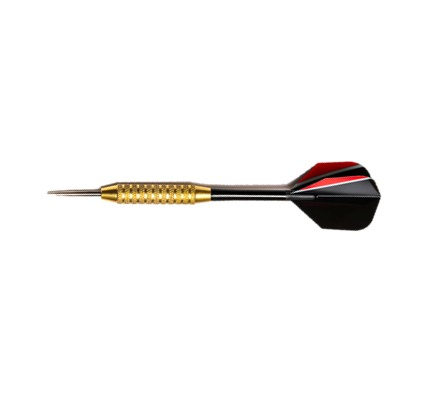 ROUND 2
Next
TOP
BOTTOM
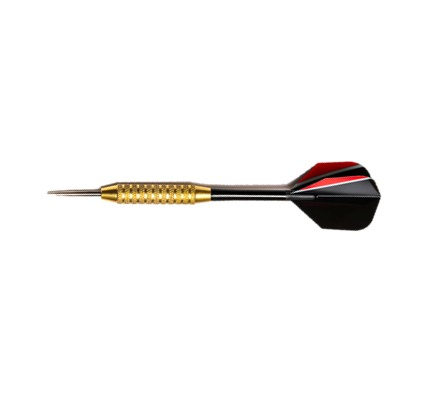 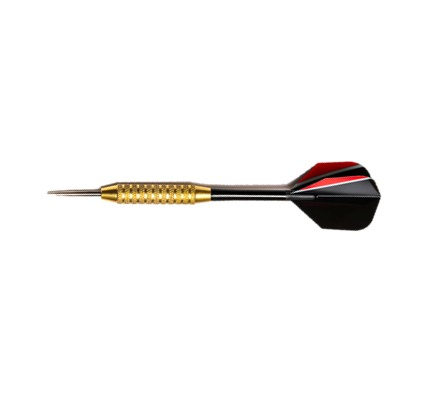 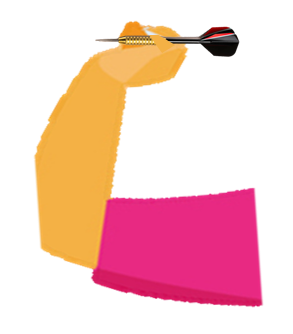 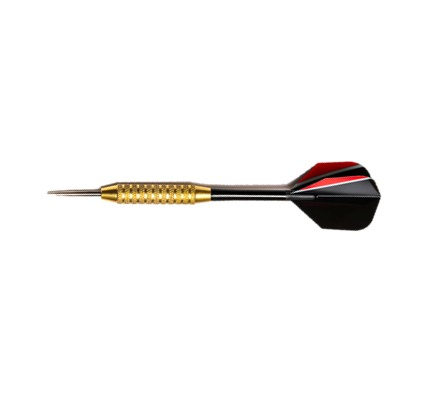 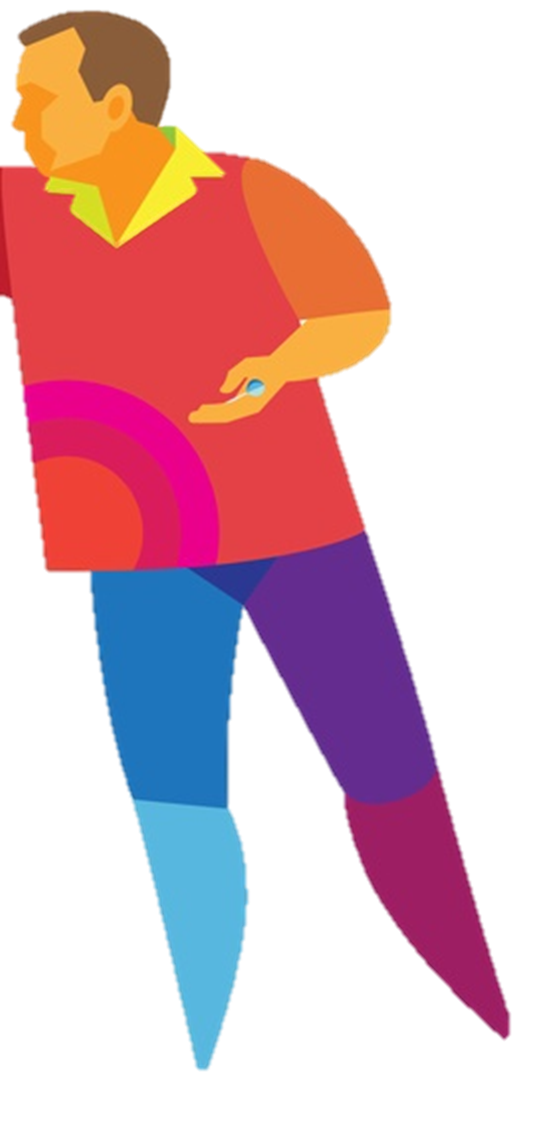 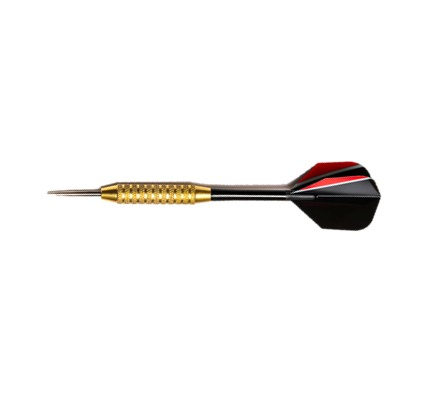 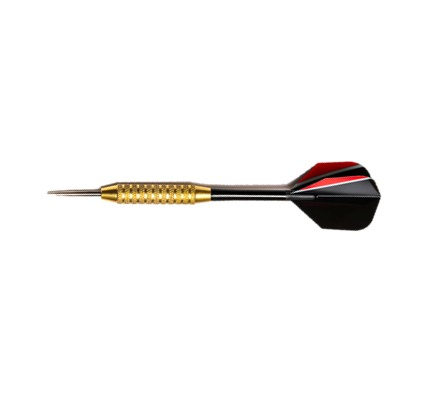 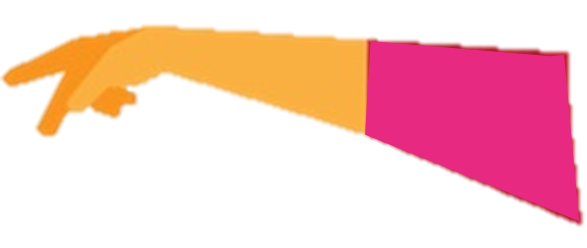 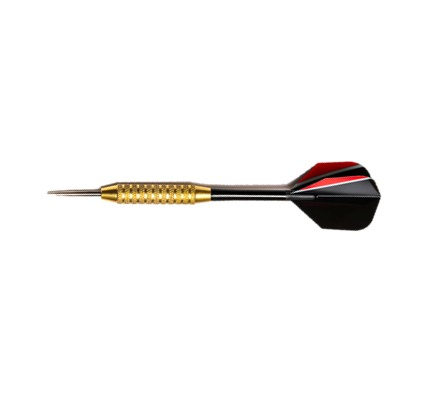 KEYFAX.NET
Powerpointgames.uk
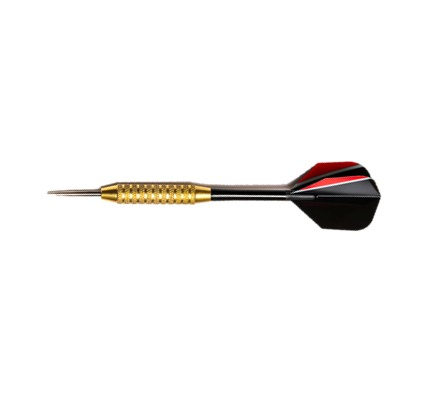 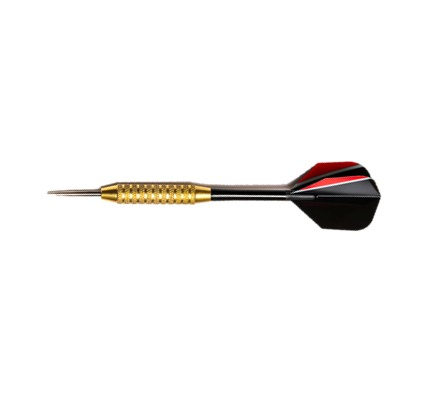 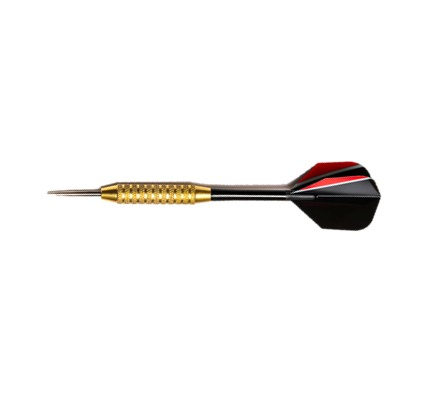 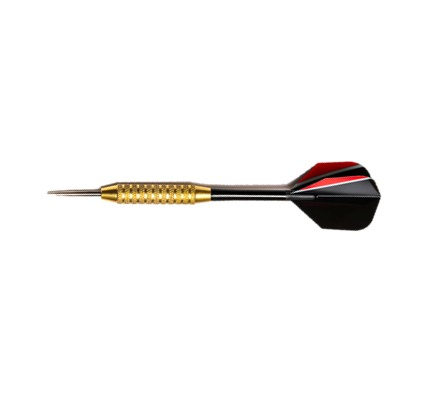 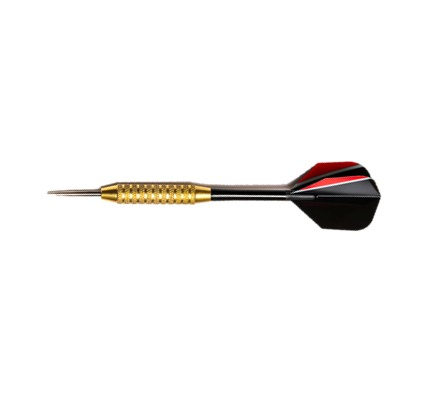 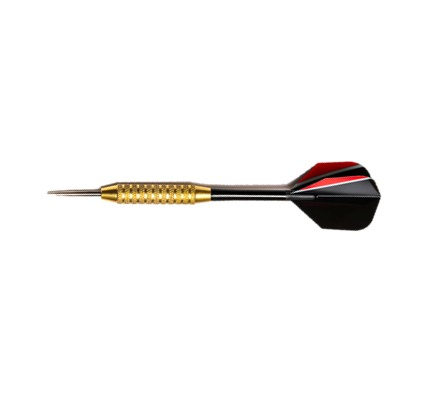 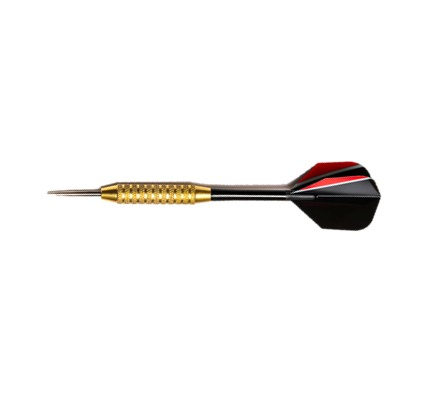 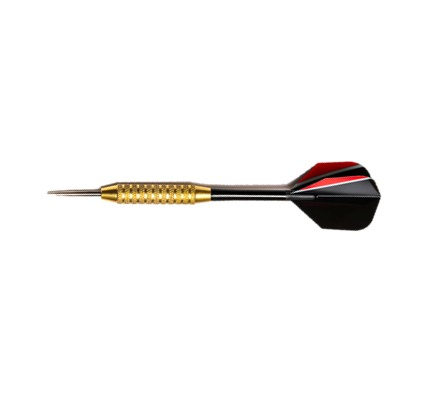 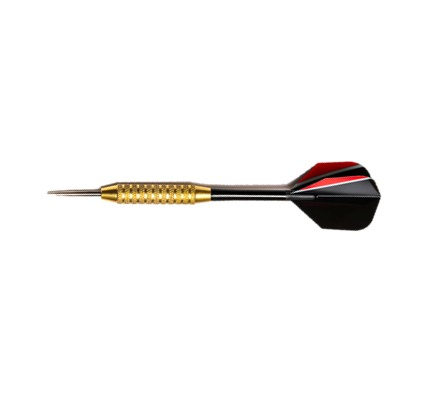 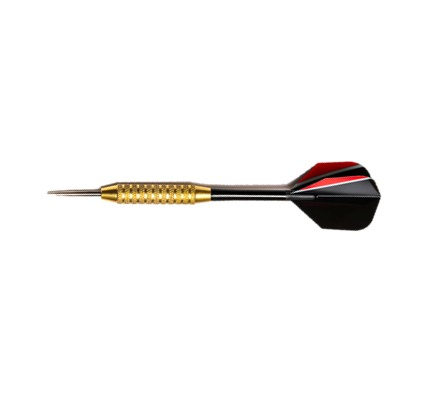 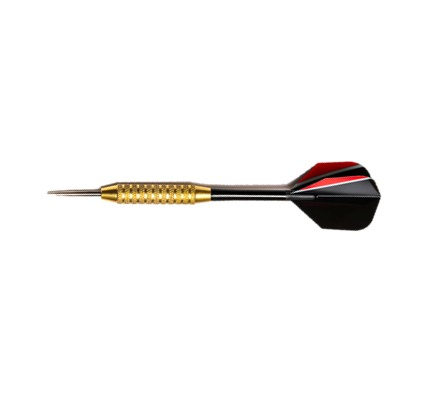 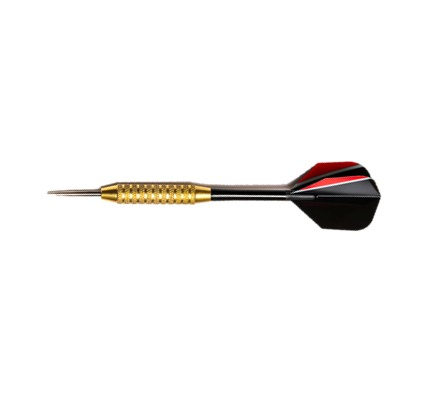 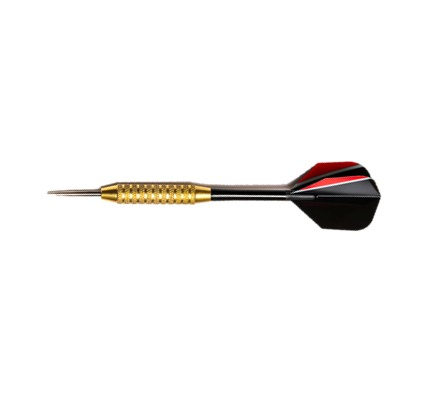 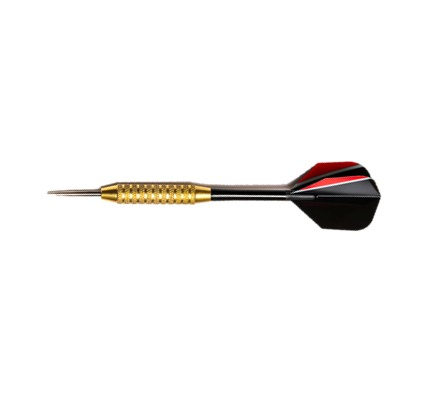 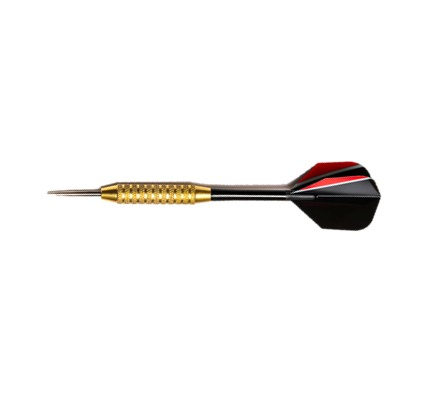 ROUND 3
Next
TOP
BOTTOM
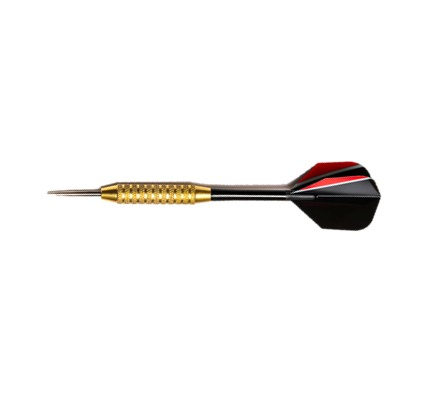 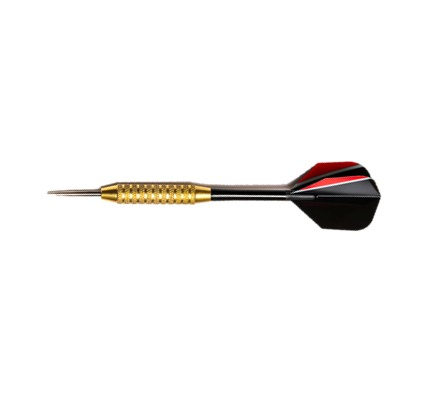 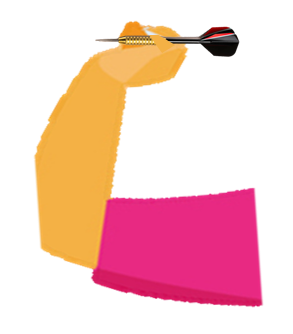 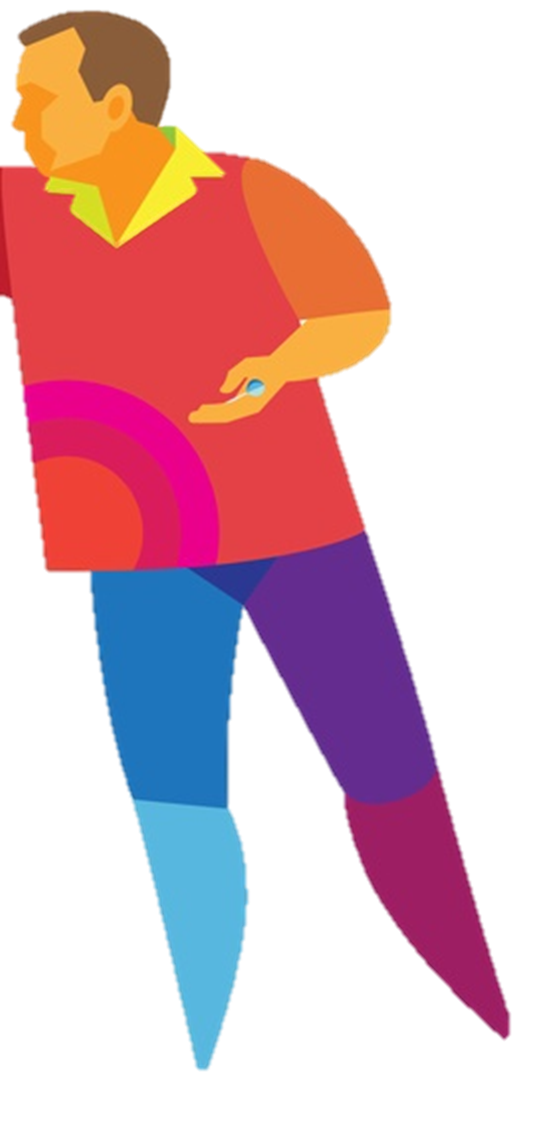 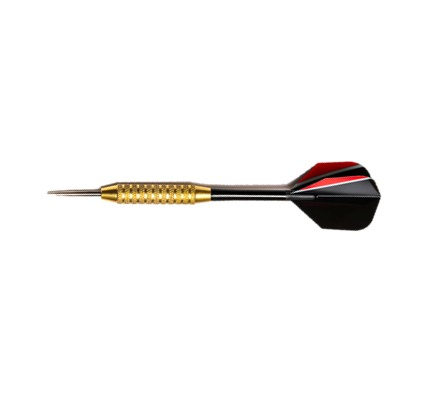 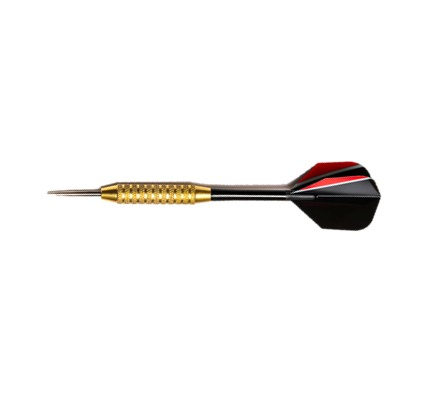 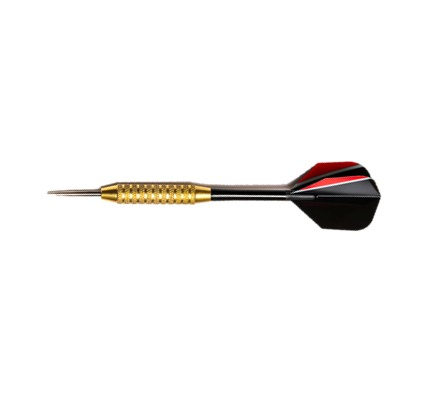 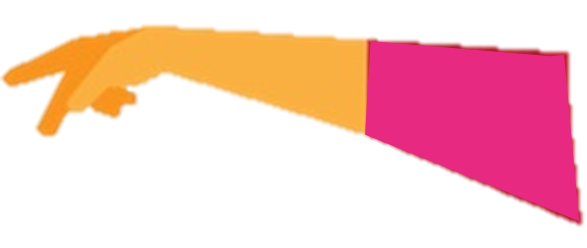 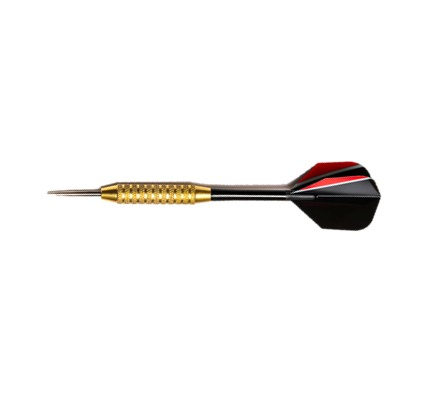 KEYFAX.NET
Powerpointgames.uk
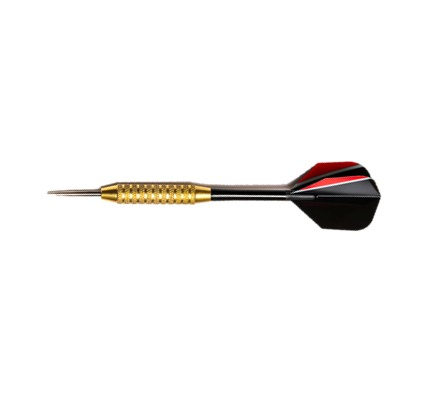 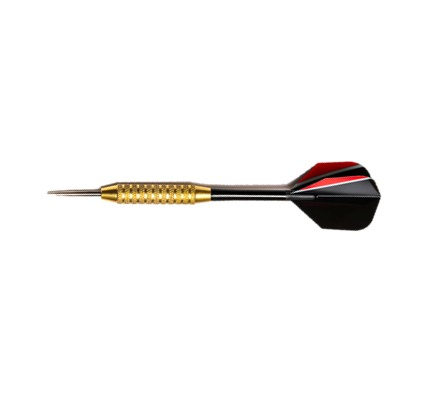 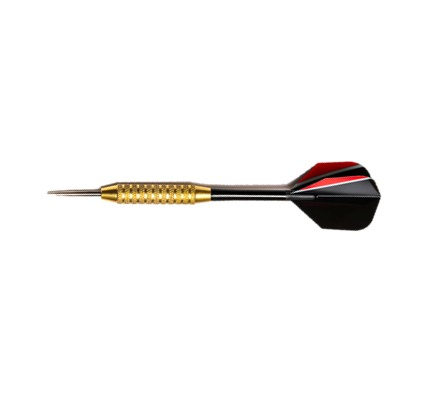 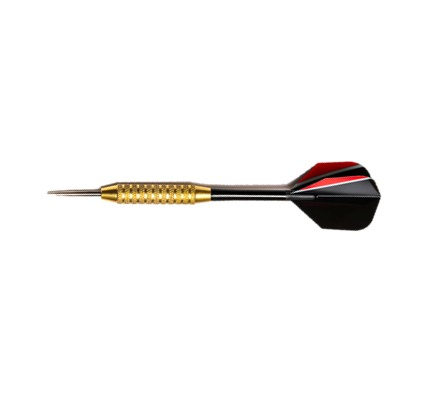 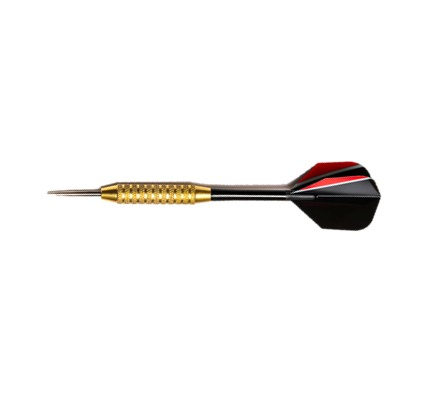 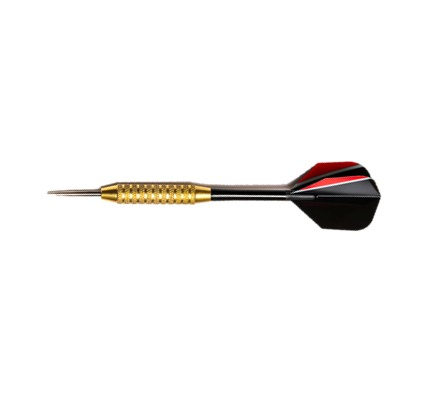 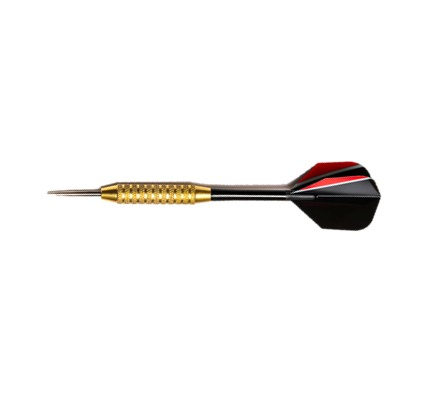 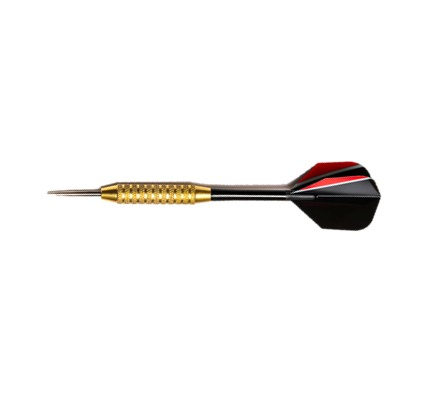 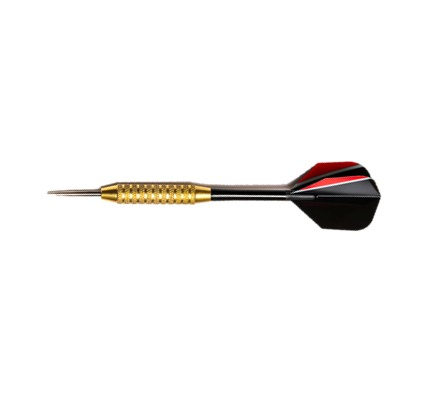 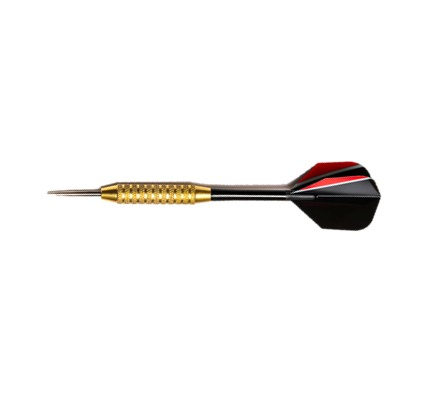 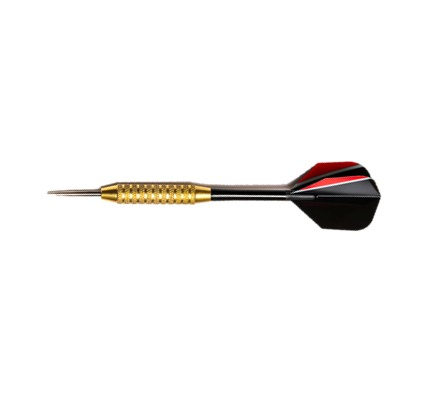 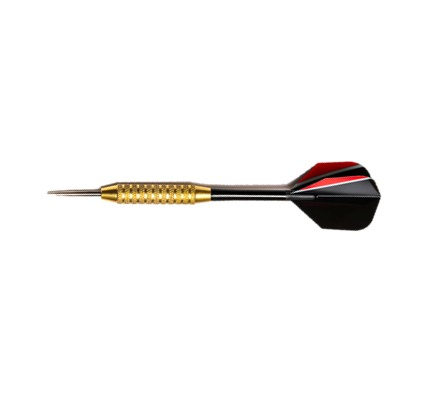 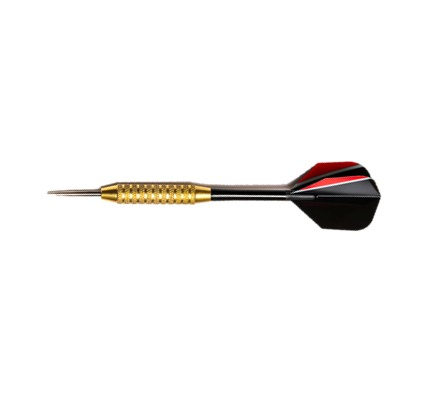 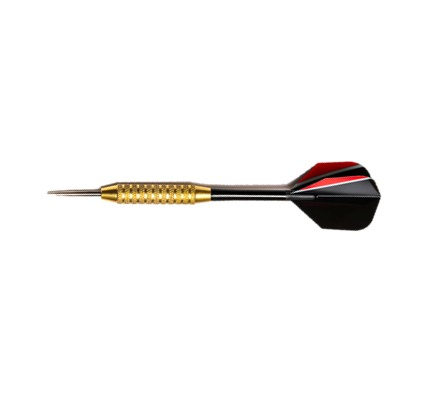 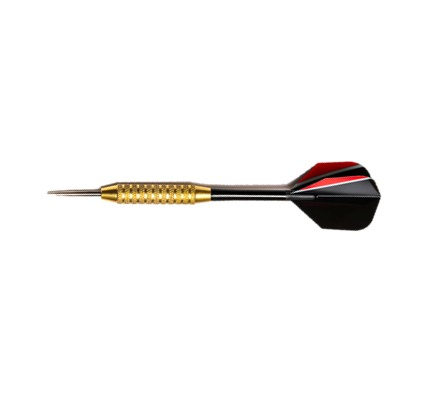 ROUND 4
Next
TOP
BOTTOM
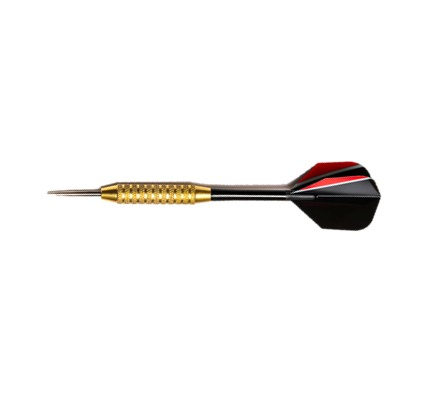 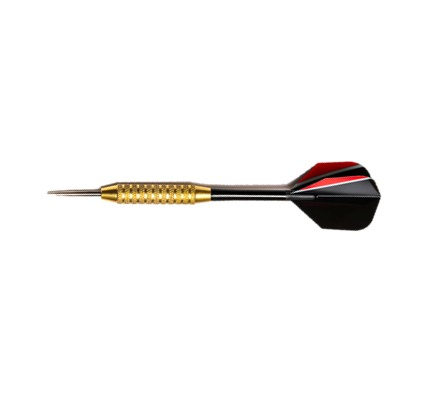 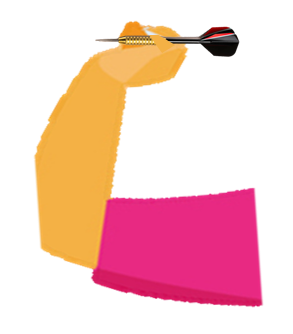 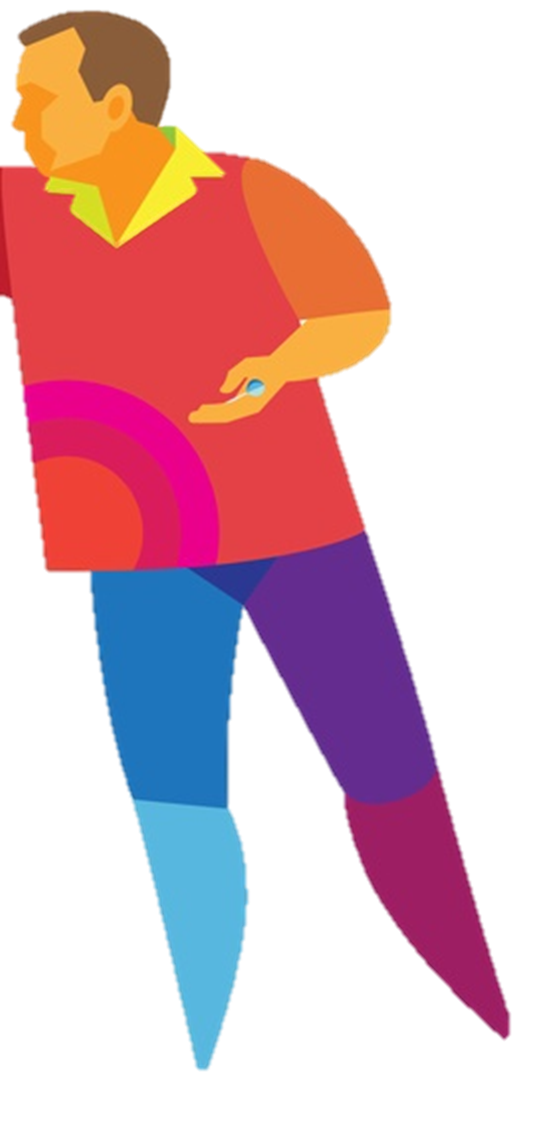 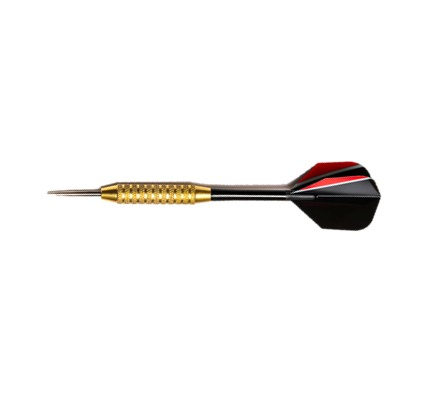 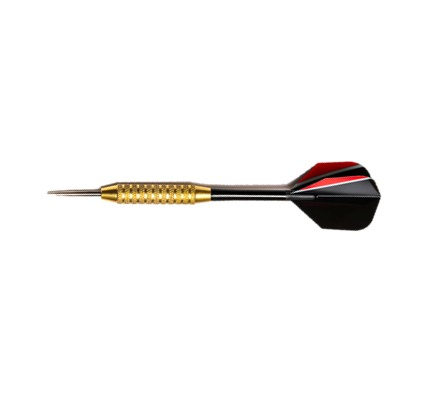 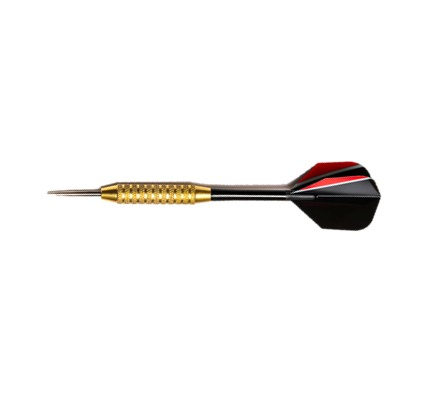 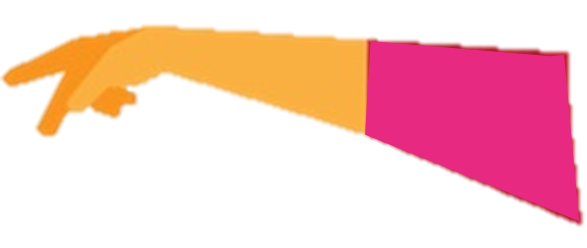 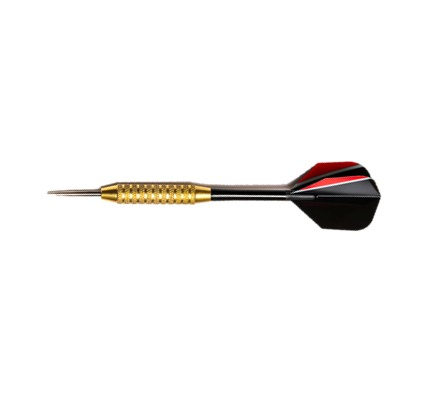 KEYFAX.NET
Powerpointgames.uk
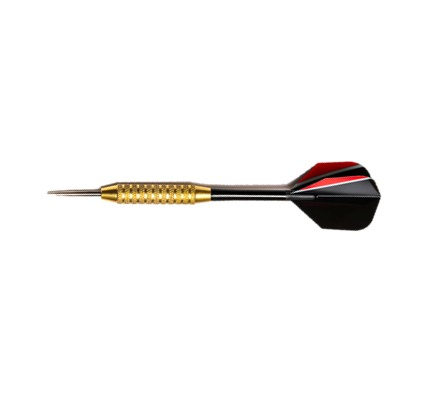 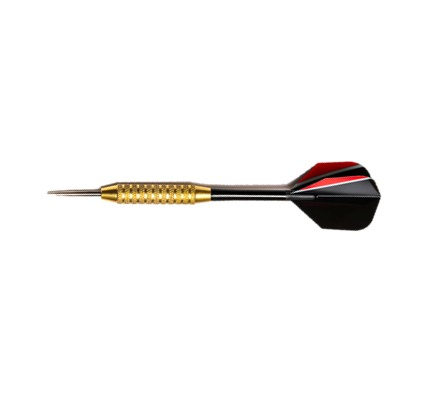 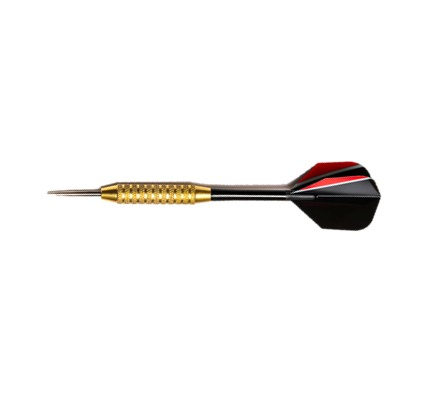 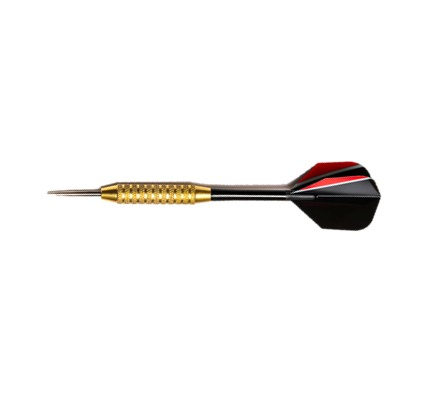 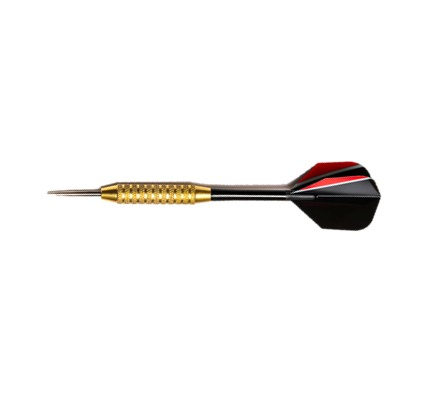 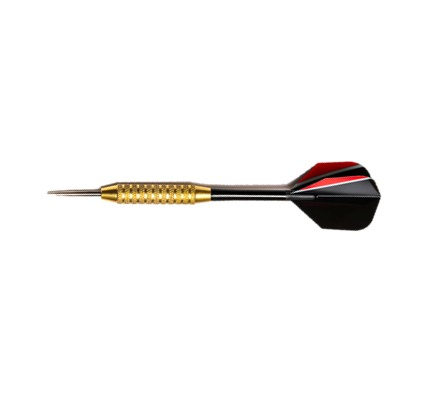 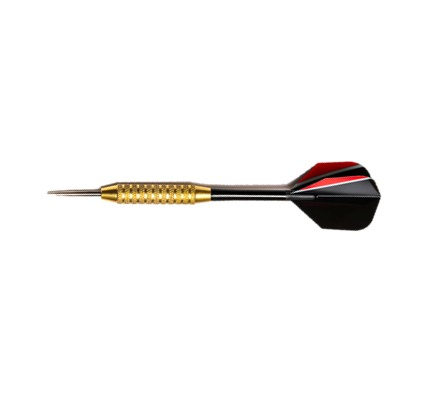 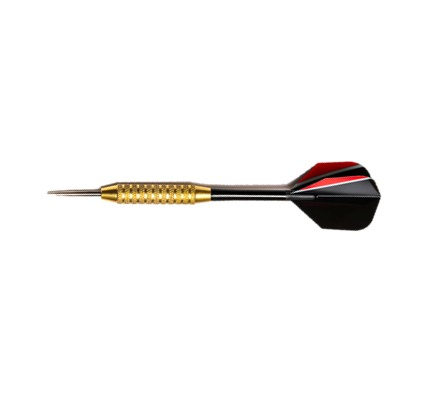 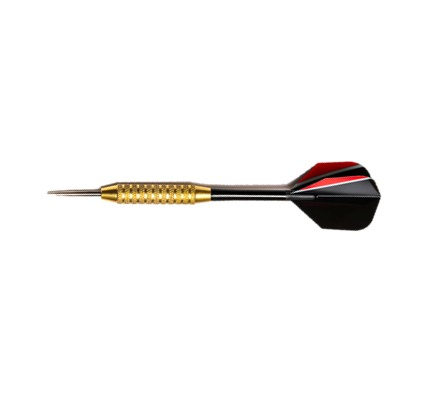 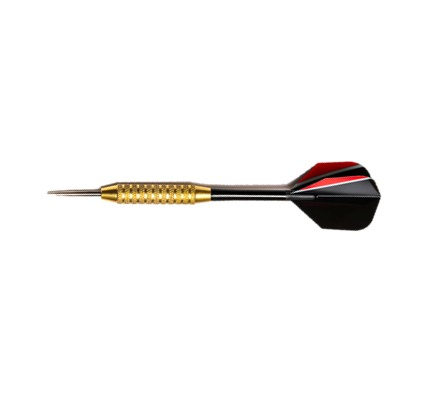 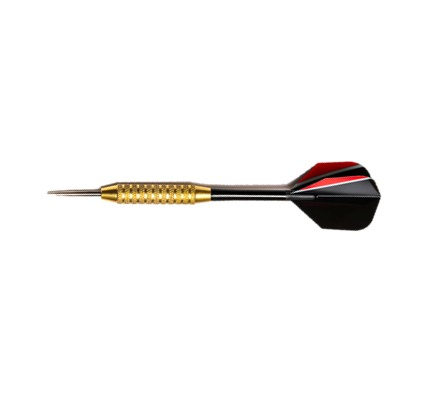 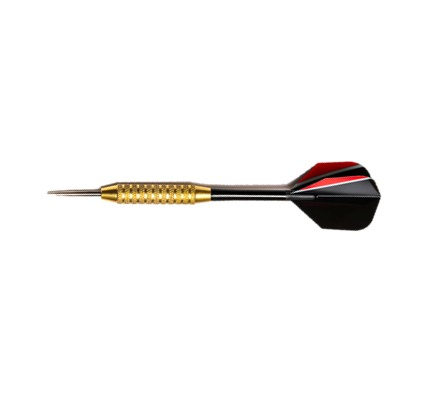 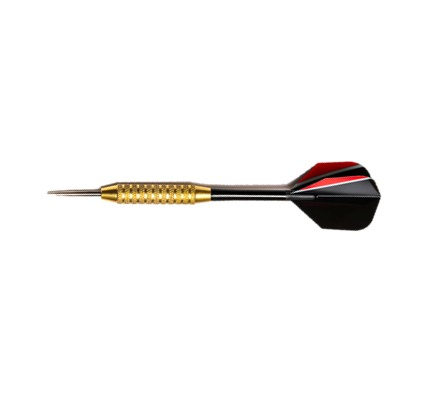 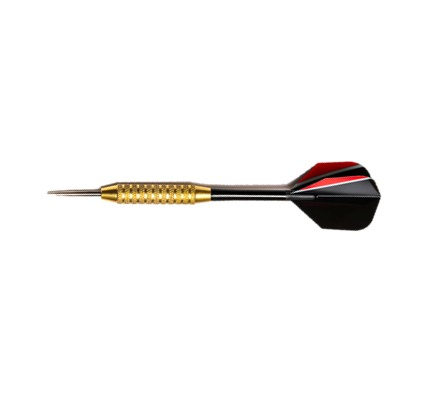 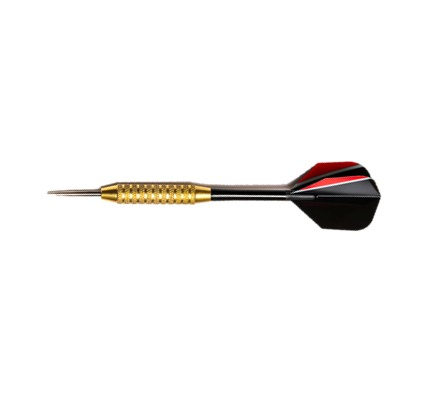 ROUND 5
Exit
TOP
BOTTOM